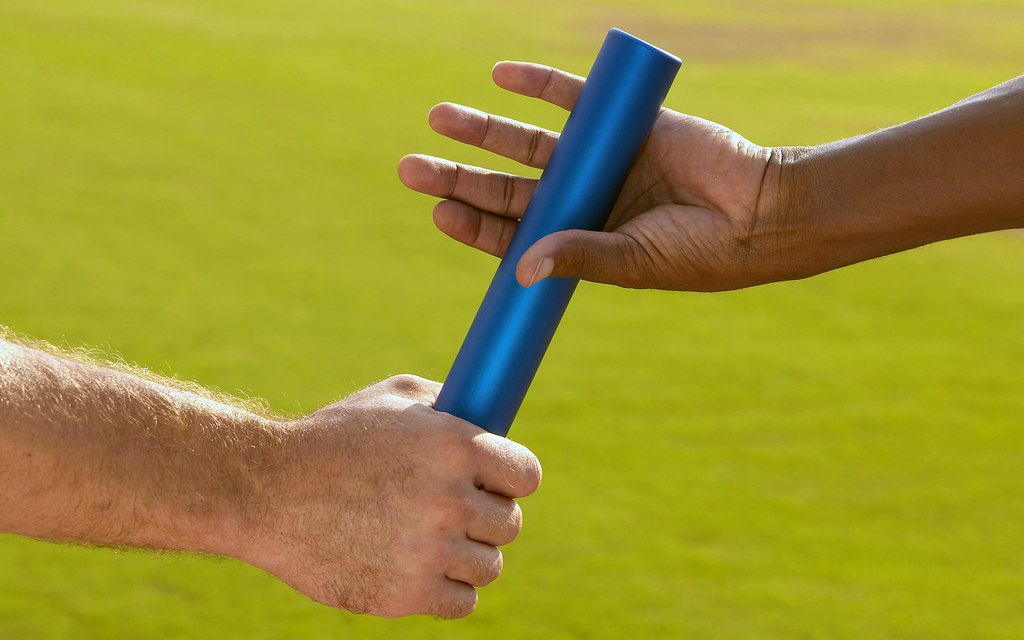 تطوير القيادة
من خلال التدريب
والتوجيه
كين هورتون، دكتوراه
ورون هورتون، ماجستير عالي
SL315 Unit 1
تم تعليمه في كلية سنغافورة للكتاب المقدس في برنامج الدكتوراه في الخدمة في تشرين أول 2019تحميل د. ريك جريفيث • مؤسسة الدراسات اللاهوتية الأردنيةكل الملفات في 54 لغة للتنزيل المجاني على BibleStudyDownloads.org
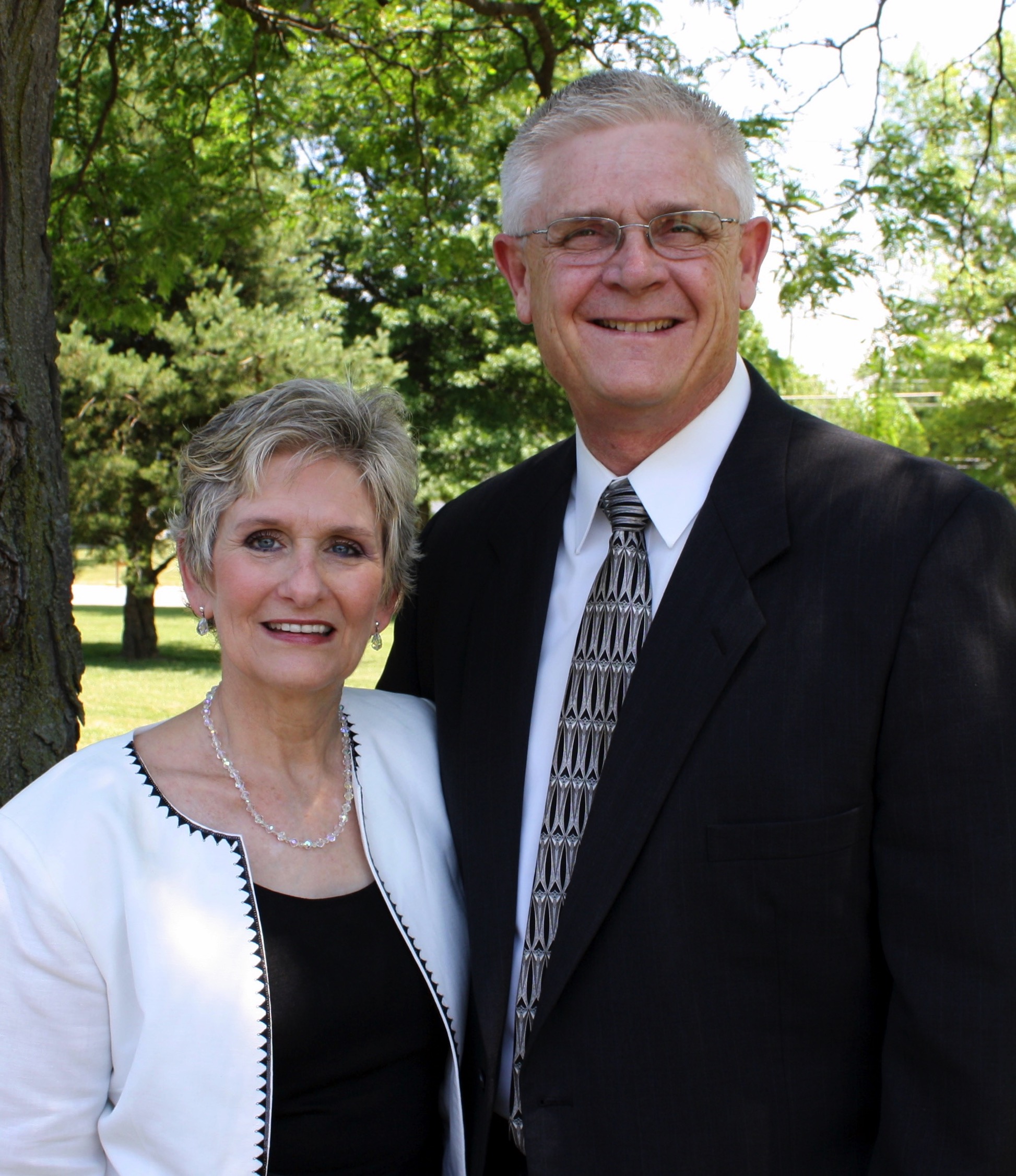 رون وتيري هورتون
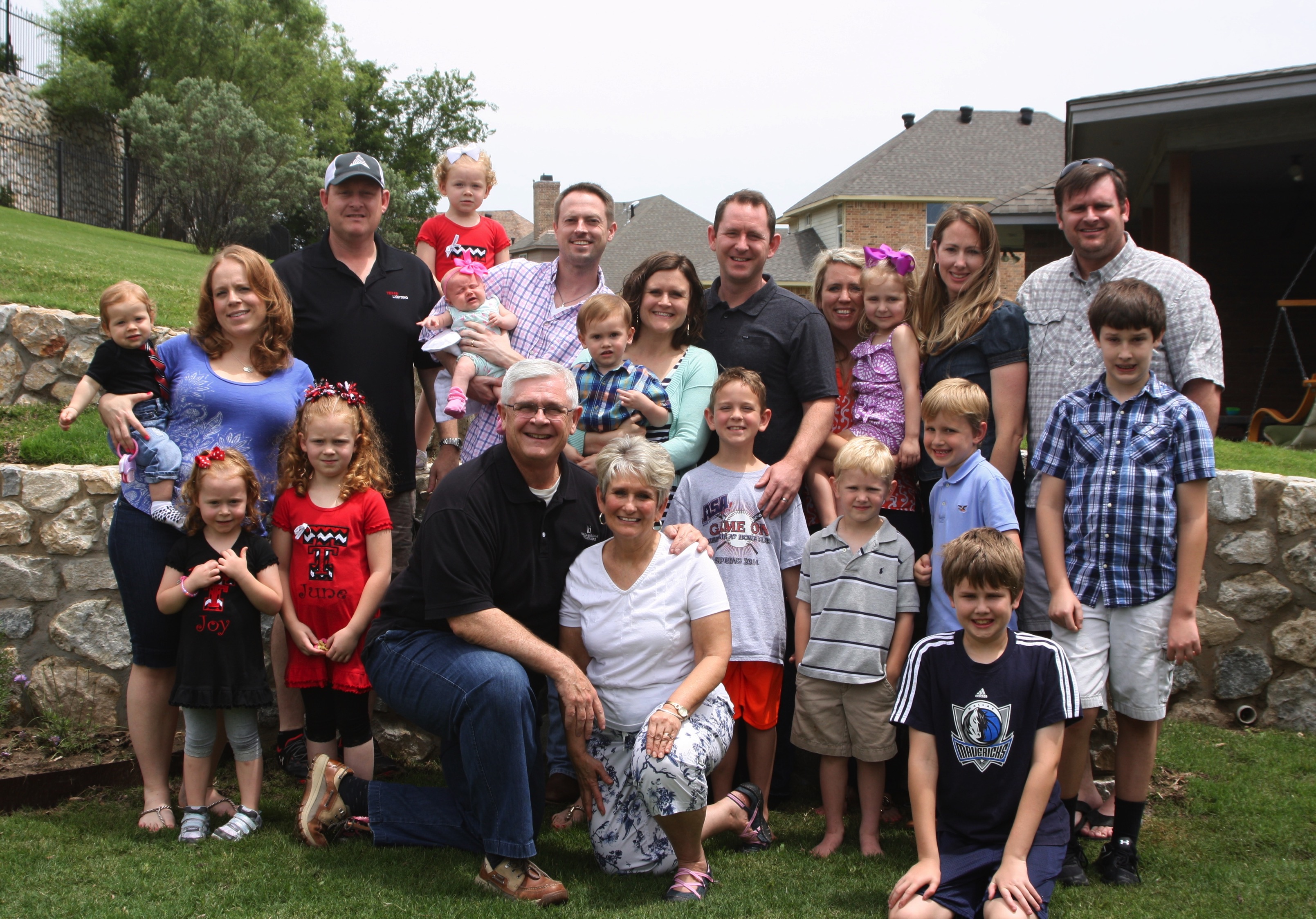 عائلة هورتون
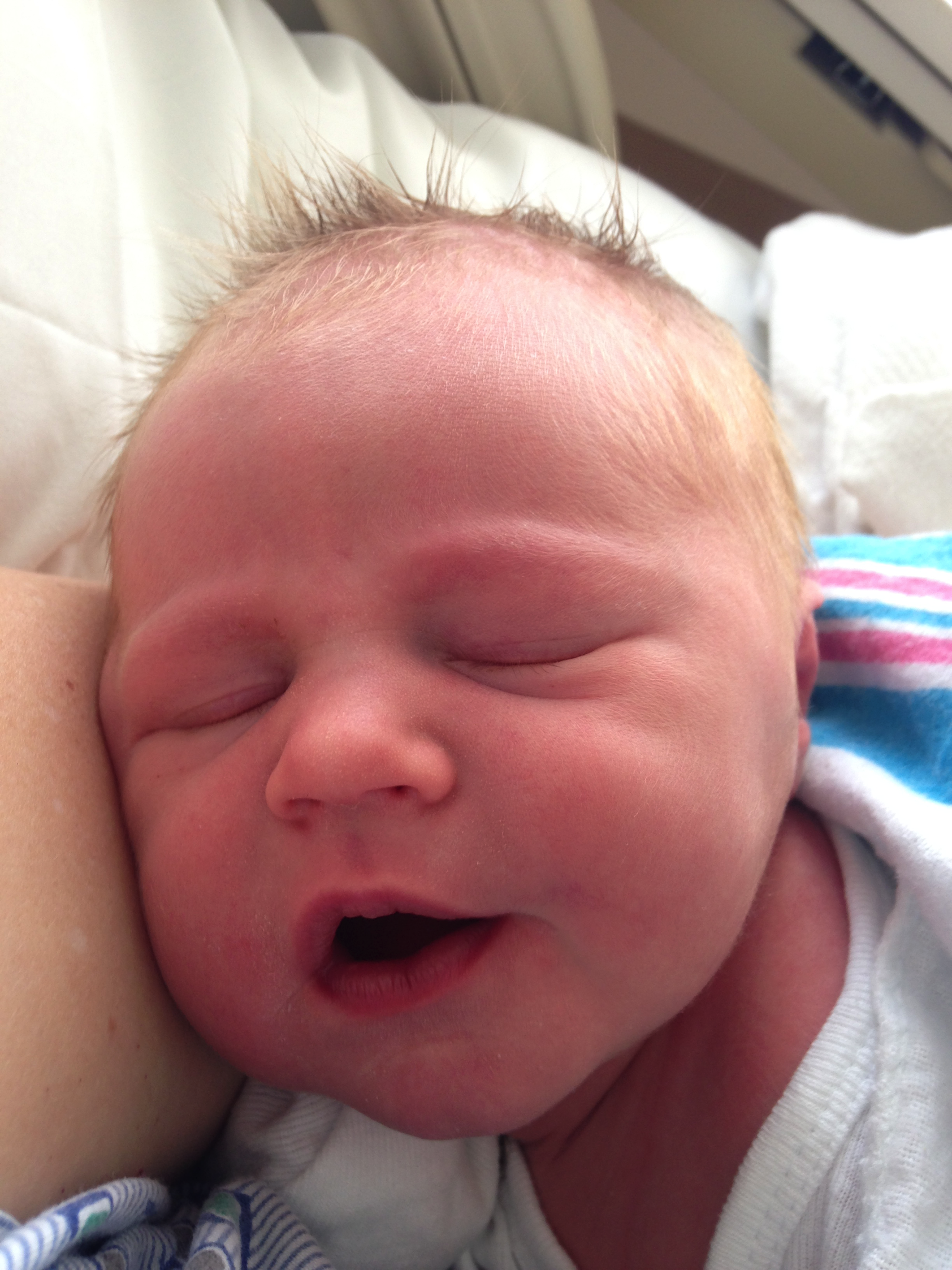 هورتون الأحدث
التدريب هو تجربة علائقية يقوم فيها شخص ما بتمكين شخص آخر، من خلال مشاركة الموارد التي وهبها الله.
ستانلي وكلينتون، ربط، 33
قادة
التدريب
وضع الرؤية
اكتشاف 
الغرض
التنفيذ
أن تكون
هادفة
الوعي
الذاتي
الإستدامة
إدراك
القصد
التحرير
تسديد 
الإحتياجات
مقتبس من كارسون بيو، القادة المدربون
التلميذ هو تابع المسيح المولود من جديد، التلمذة هي عملية إتباع المسيح، وتتضمن صناعة التلاميذ التحرير، والتطوير، والإنتشار.
بيل هول، كتاب التلمذة الكامل. 263-346
التوجيه هو إطلاق العنان لإمكانات الشخص،  لتحقيق أقصى قدر من نموهم
جون وايتمور، التوجيه من أجل الإنجاز، 8
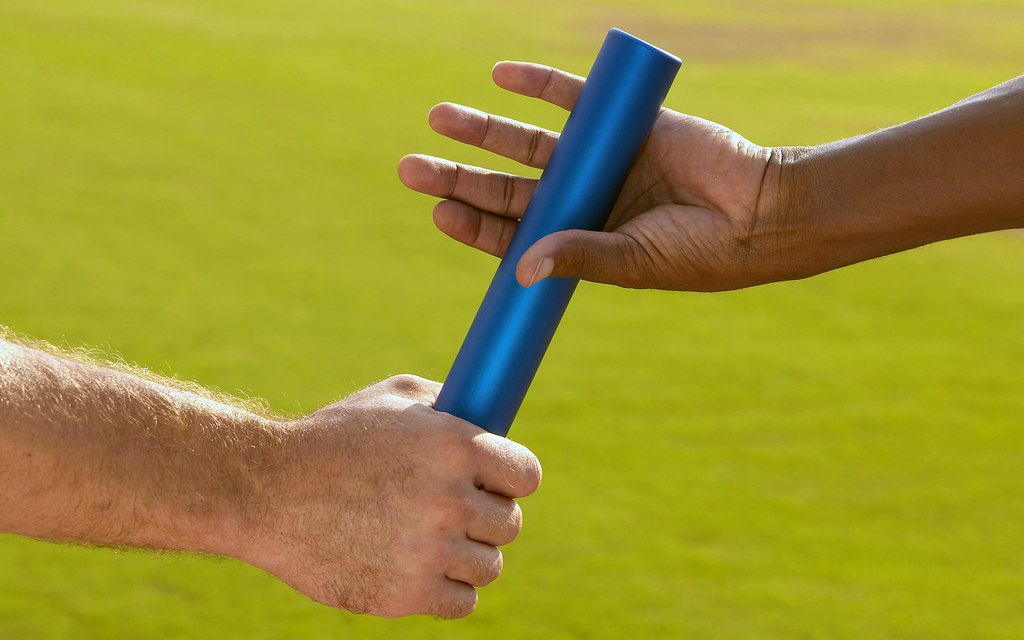 تطوير القيادة
من خلال التدريب
والتوجيه
كين هورتون، دكتوراه
ورون هورتون، ماجستير عالي
SL315 Unit 1
حياة المصداقية
الشخصية
مصداقية      عظيمة
الكفاءة
المصداقية
(أزمة)
الإتساق
مقتبس من مفهوم لستيف بيتمان
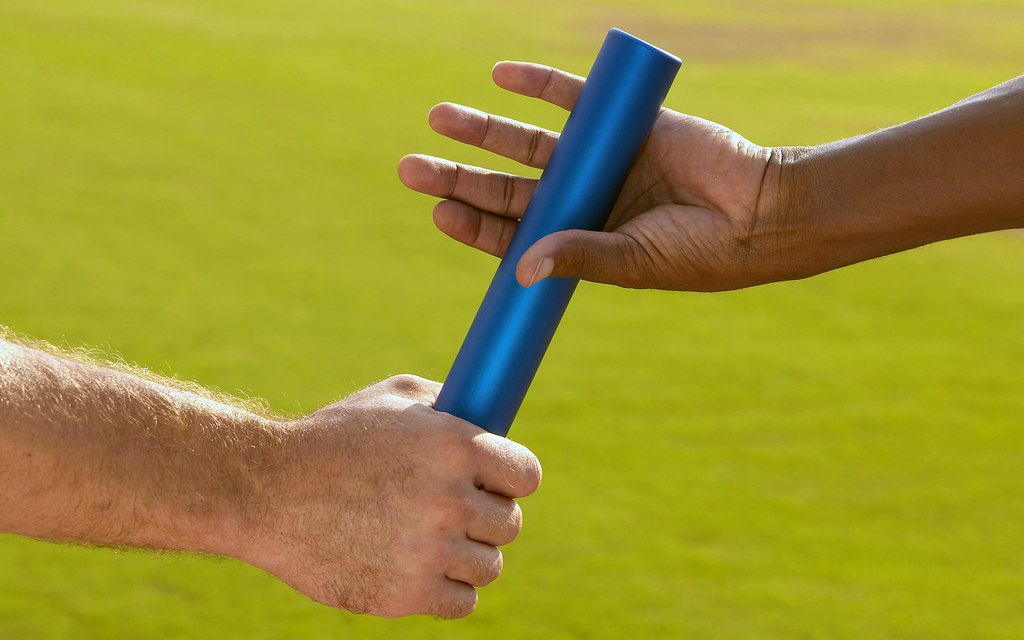 تطوير القيادة
من خلال التدريب
والتوجيه
كين هورتون، دكتوراه
ورون هورتون، ماجستير عالي
SL315 Unit 1
التواضع هو السمة الأساسية لشخصية المسيح، هو نقطة الصفر للتحول الشخصي، فلولا التواضع لما أخضع المسيح نفسه للآب، أو ضحى بحياته من أجل العالم أجمع.

أحد الأسباب التي تجعل حتى أفضل خطط التلمذة لا تؤدي إلى التحول، هو أنها لا تبدأ بالتواضع. يشكل التواضع البيئة والعلاقات التي تجعل التحول ممكناً.
بيل هول، كتاب التلمذة الكامل: 
أن تكون وأن تصنع أتباع للمسيح، 157
قلب لمشيئة الله
34 وصية جديدة أنا أعطيكم: أن تحبوا بعضكم بعضاً. كما أحببتكم أنا تحبون أنتم أيضاً بعضكم بعضاً.
35 بهذا يعرف الجميع أنكم تلاميذي: إن كان لكم حب بعضا لبعض.
يوحنا 13: 34-35 (فاندايك)
قلب لقصد الله
18 فتقدم يسوع وكلمهم قائلاً: دفع إلي كل سلطان في السماء وعلى الأرض،
19 فاذهبوا وتلمذوا جميع الأمم وعمدوهم باسم الآب والابن والروح القدس 20 وعلموهم أن يحفظوا جميع ما أوصيتكم به. وها أنا معكم كل الأيام إلى انقضاء الدهر. آمين.
متى 28: 18-20 (فاندايك)
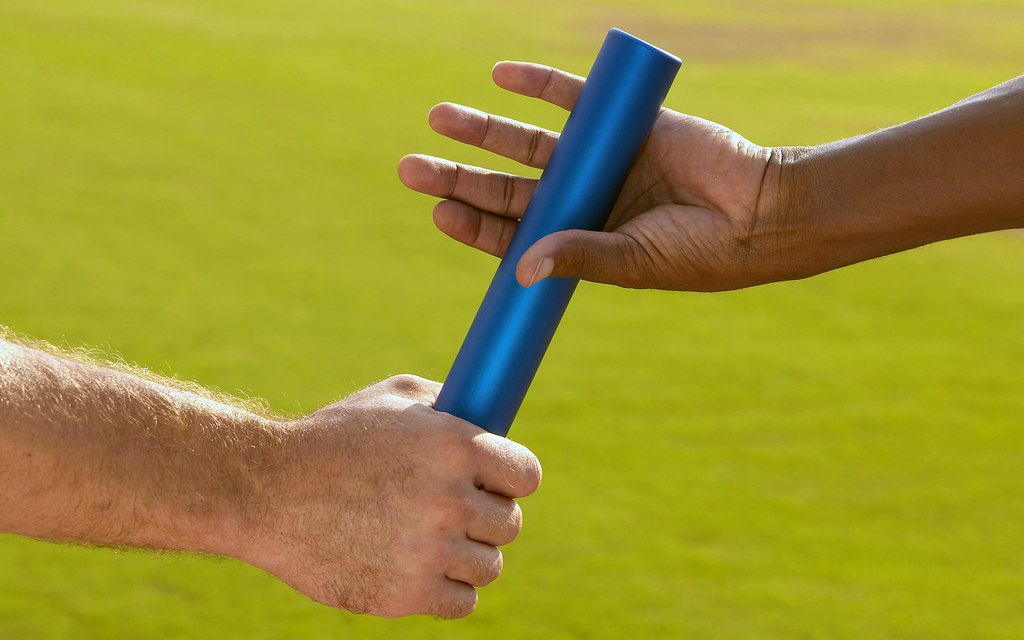 تطوير القيادة
من خلال التدريب
والتوجيه
كين هورتون، دكتوراه
ورون هورتون، ماجستير عالي
SL315 Unit 1
إذاً يا إخوتي الأحباء، ليكن كل إنسان مسرعاً في الإستماع، مبطئاً في التكلم، مبطئاً في الغضب.
يعقوب 1: 19فاندايك
SL315 Unit 4
أحد أصدق أشكال الإحترام هو الإستماع إلى ما يقوله الآخر بالفعل.
براينت هـ. ماكجيل
SL315 Unit 4
الإستماع شيء مغناطيسي وغريب وقوة إبداعية، فالأصدقاء الذين يستمعون إلينا هم الذين نتحرك نحوهم. عندما يتم الإستماع إلينا فإنه يخلقنا، ويجعلنا نتكشف ونتوسع.
كارل أ. مينيغر
SL315 Unit 4
أهم شيء في التواصل هو سماع ما لا يُقال.
بيتر دراكر
SL315 Unit 4
عندما يتحدث الناس استمع بشكل كامل، فمعظم الناس لا يستمعون أبداً.
إرنست هيمينغواي
SL315 Unit 4
معظم الناس لا يستمعون بهدف الفهم؛ بل يستمعون بقصد الرد.
ستيفن ر. كوفاي
SL315 Unit 4
لا يمكنك حقاً الإستماع إلى أي شخص، والقيام بأي شيء آخر في نفس الوقت.
م. سكوت بيك
SL315 Unit 4
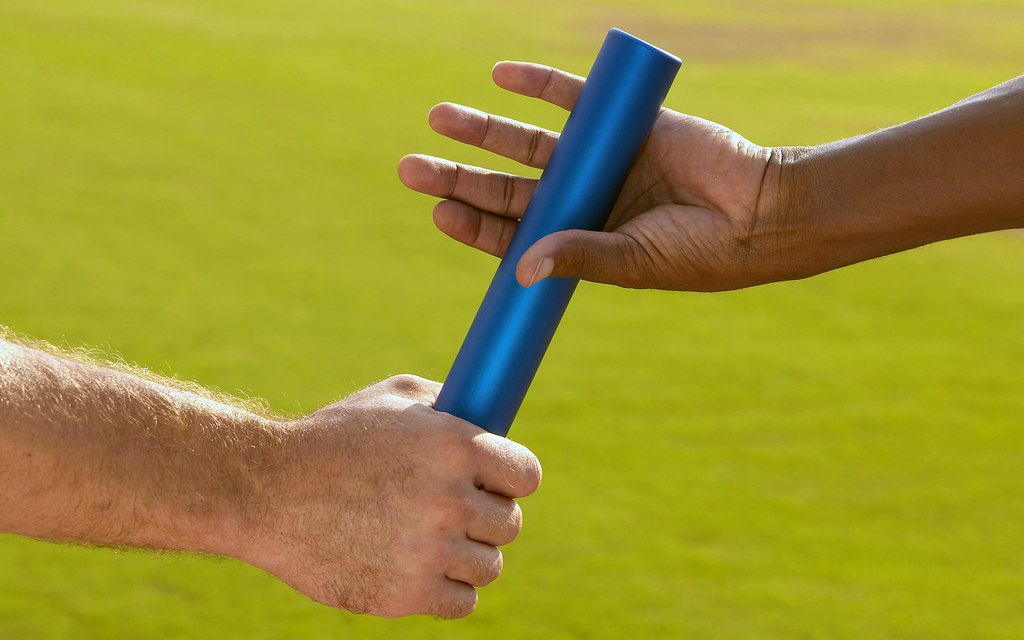 تطوير القيادة
من خلال التدريب
والتوجيه
كين هورتون، دكتوراه
ورون هورتون، ماجستير عالي
SL315 Unit 1
دورة بوتنام للتطوير الروحي
القادة
البحثهل هذا حقيقي؟
هل هذا مناسب لي؟
إعادة الإنتاج
الإكتشاف
الولادة الثانيةالإيمان بالمسيح
الخدام
حقائق 
جديدة
أبمضحي
متعمد
مرن
عادات
جديدة
طفل رضيعغير محصن
مشوش
محتاج
الإنجيل
المؤمنون
علاقات
جديدة
في
الإيمان
في 
الحكمة
طفلالتركيز على الذات
مثير للإعجاب
غير مستقر
بالغ شابمسؤول أمام اللهالتركيز على الآخرين
أهل للثقة
في
المجتمع
في
المحبة
النمو
النضوج
في
التواضع
في الخدمة
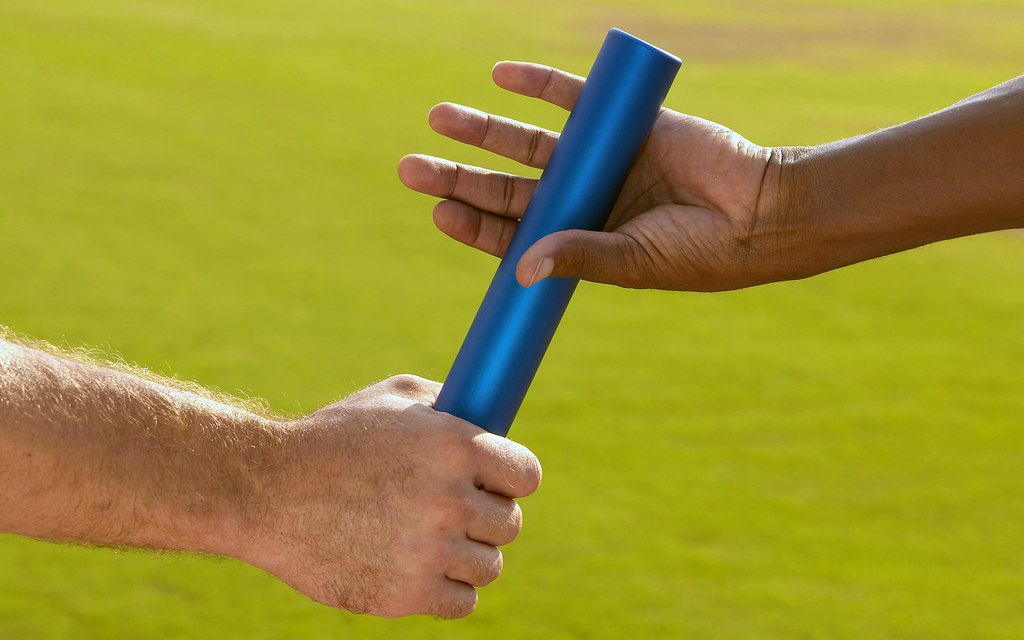 تطوير القيادة
من خلال التدريب
والتوجيه
كين هورتون، دكتوراه
ورون هورتون، ماجستير عالي
SL315 Unit 1
التركيز الإستراتيجيمتى 28: 18-20
الإطلاق
              لقاء/مشاركة الخدمة
              الإختيار الحكيم
التحضير الشخصي
SL315 Unit 6
التركيز الإستراتيجيمتى 28: 18-20
الإطلاق
لقاء/مشاركة الخدمة
الإختيار الحكيم
التحضير الشخصي
SL315 Unit 6
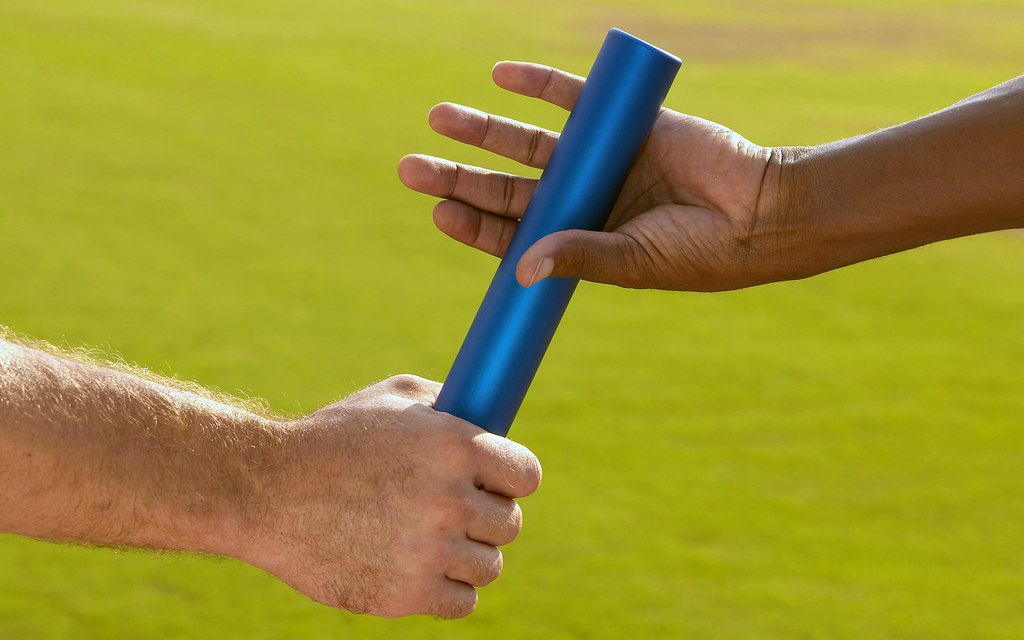 تطوير القيادة
من خلال التدريب
والتوجيه
كين هورتون، دكتوراه
ورون هورتون، ماجستير عالي
SL315 Unit 1
تحليل بروس
المرحلة الأولى  -  تعال وانظر
المرحلة الثانية  -  تعال واتبعني
المرحلة الثالثة  -  تعال وكن معي
أ. ب. بروس
تدريب الإثني عشر، 11
SL315 Unit 7
وصل الإثني عشر إلى علاقتهم الحميمة النهائية بيسوع فقط بالدرجات، ثلاث مراحل في تاريخ شركتهم معه يمكن تمييزها.
أ. ب. بروستدريب الإثني عشر، 11
SL315 Unit 7
تحليل هول
(أنظر الفصل 6)
المرحلة الأولى  -  تعال وانظر
المرحلة الثانية  -  تعال واتبعني
المرحلة الثالثة  -  تعال وكن معي
المرحلة الرابعة  -  أثبت فيَّ
بيل هول، كتاب التلمذة الكامل: 
أن تكون وأن تصنع أتباع للمسيح
SL315 Unit 7
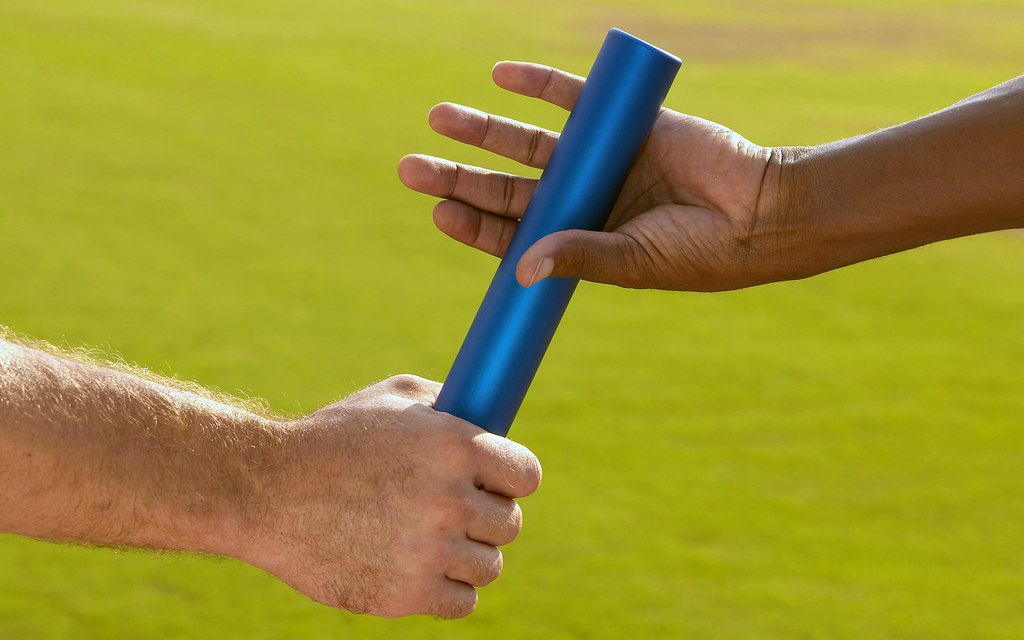 تطوير القيادة
من خلال التدريب
والتوجيه
كين هورتون، دكتوراه
ورون هورتون، ماجستير عالي
SL315 Unit 1
كل ما تجده يدك لتفعله فافعله بقوتك، لأنه ليس من عمل ولا اختراع ولا معرفة ولا حكمة في الهاوية التي أنت ذاهب إليها.
جامعة 9: 10فاندايك
SL315 Unit 8
أوص بهذا وعلم. لا يستهن أحد بحداثتك، بل كن قدوة للمؤمنين في الكلام، في التصرف، في المحبة، في الروح، في الإيمان، في الطهارة.
1 تيموثاوس 4: 11-12
فاندايك
SL315 Unit 8
لذلك لا نفشل، بل وإن كان إنساننا الخارج يفنى، فالداخل يتجدد يوماً فيوماً.
2 كورنثوس 4: 16فاندايك
SL315 Unit 8
إن كل الحديد ولم يسنن هو حده، فليزد القوة. أما الحكمة فنافعة للإنجاح.
جامعة 10: 10
فاندايك
SL315 Unit 8
يجب أن الحراث الذي يتعب، يشترك هو أولاً في الأثمار.
2 تيموثاوس 2: 6
فاندايك
SL315 Unit 8
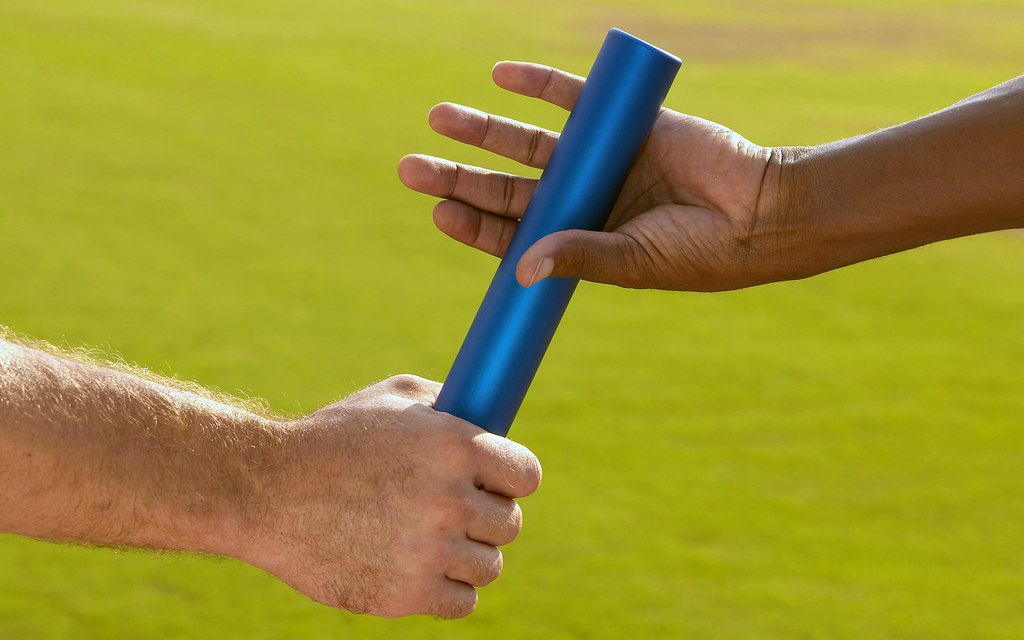 تطوير القيادة
من خلال التدريب
والتوجيه
كين هورتون، دكتوراه
ورون هورتون، ماجستير عالي
SL315 Unit 1
التوجيه هو فن وممارسة لتمكين الأفراد والجماعات، من الإنتقال من حيث هم إلى حيث يريدون أن يكونوا.
غاري كولينز 
التوجيه المسيحي، 
الطبعة الثانية، الموقع 205 في كيندل
SL315 Unit 9
الموجهون هم خبراء التغيير الذين يساعدون القادة، على تحمل مسؤولية حياتهم والعمل على تعظيم إمكاناتهم.
توني ستولتزفوستوجيه القيادةالموقع 252 في كيندل
SL315 Unit 9
التوجيه هو إطلاق العنان لإمكانات الشخص لتعظيم نموه.
جون وايتمور، التوجيه من أجل الإنجازمقتبس من توني ستولتزفوس، توجيه القيادة الموقع 205 في كيندل
SL315 Unit 9
يساعد الموجه في تقييم وضعهم ثم تحسين مهاراتهم وتدريباتهم ومعرفتهم، حتى يتمكنوا من إجراء التغييرات اللازمة في الصورة الكبيرة...
دانيال هاركافيأن تصير قائداً موجهاً، 38-39
SL315 Unit 9
على النقيض من التركيز على نقل المعلومات من خلال الدروس الخصوصية والتعليم، فإن التوجيه يطلق العنان لإمكانات الشخص لتعظيم أدائه.
جون وايتمور، التوجيه من أجل الإنجازمقتبس من غاري كولينز، التوجيه المسيحي الموقع 139-140 في كيندل
SL315 Unit 9
(التوجيه) ... هو شكل من أشكال القيادة الخادمة، التي تتضمن تشجيع الأشخاص على السعي وراء أهدافهم وتحقيق إمكاناتهم.
غاري كولينزالتوجيه المسيحي، الموقع 431 في كيندل
SL315 Unit 9
كل من هذه الأدوار - المشير، المعلم، المدرب، المستشار، المرشد، الموجه - فريد من نوعه، ويحتاج الموجه الجيد إلى بعض المهارات في كل مجال. في بعض الأحيان يكون المدرب معلماً، في بعض الأحيان موجه، و في بعض الأحيان مستشار، في بعض الأحيان مدرب، ولكن دائماً موجه؟
دانيال هاركافيأن تكون قائداً موجهاً، 38-39
SL315 Unit 9
عندما أقوم بالتدريب، فأنا أعلم شخصاً ما، وأسمح له بالإستفادة مني أو التعلم من تجربتي. وعندما أقوم بالتوجيه، فأنا أدفع الشخص للإستفادة من موارده وخبراته الخاصة. التوجيه هو مساعدة الناس على التعلم بدلاً من تعليمهم.
توني ستولتزفوستوجيه القيادة، الموقع 298 في كيندل
SL315 Unit 9
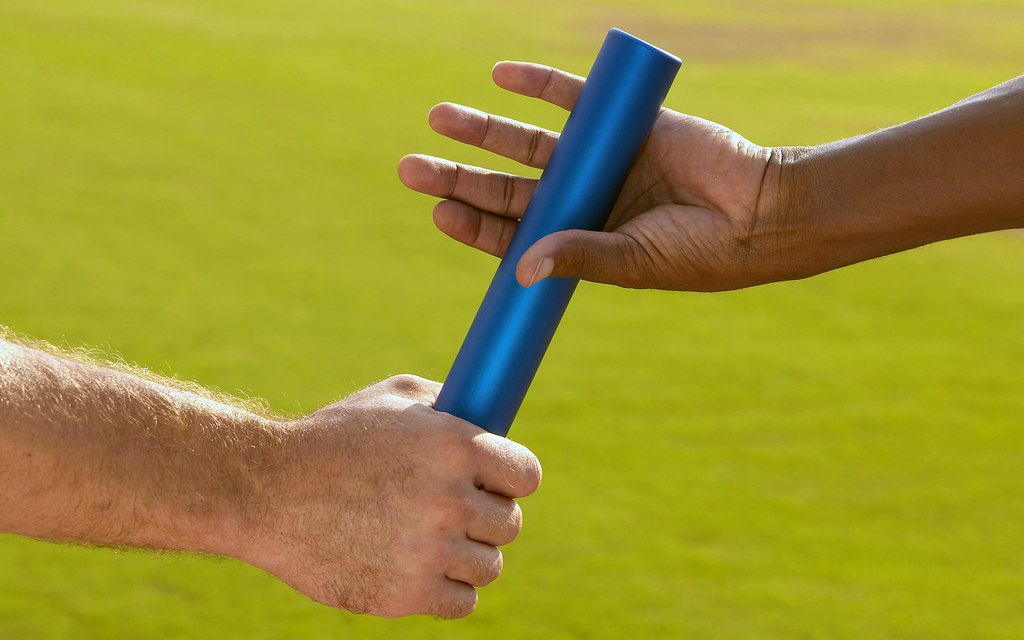 تطوير القيادة
من خلال التدريب
والتوجيه
كين هورتون، دكتوراه
ورون هورتون، ماجستير عالي
SL315 Unit 1
وجهة نظر المديرين
يسعون إلى إيجاد حلول سريعة لإكمال المهام
يتوسطون الإختلافات بين الموظفين
يخبرون الفريق بما يجب عمله / كيف يديرون
مقتبس من معهد هدسون
SL315 Unit 11
عقلية التوجيه
يناقش المسائل مع أعضاء الفريق
يقوي أعضاء الفريق لتطوير الحلول
يحتفل بالتفاعل التعاوني
مقتبس من معهد هدسون
SL315 Unit 11
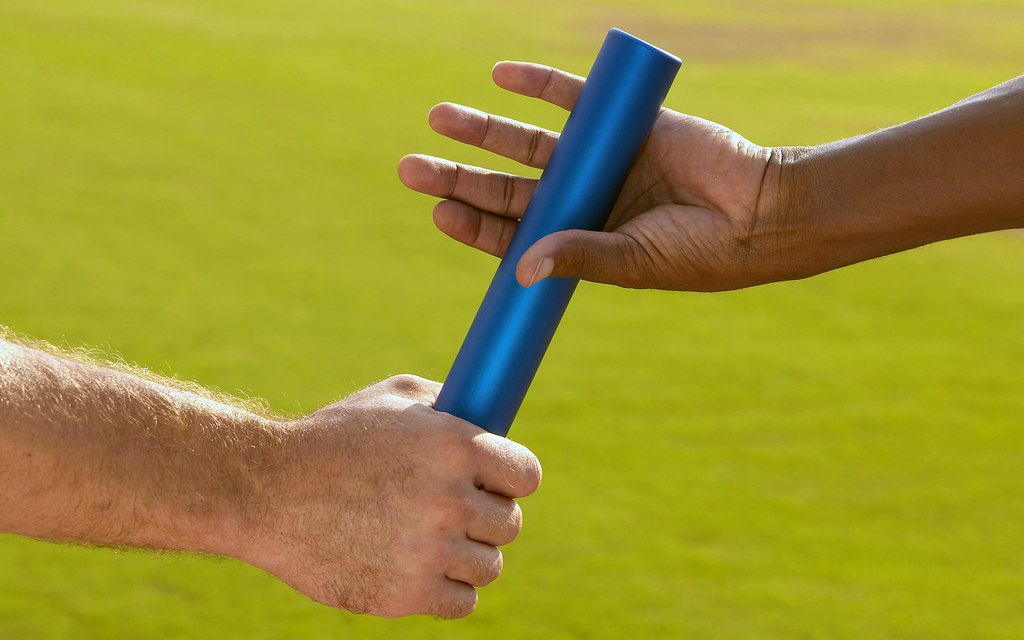 تطوير القيادة
من خلال التدريب
والتوجيه
كين هورتون، دكتوراه
ورون هورتون، ماجستير عالي
SL315 Unit 1
التوجيه المسيحي
الوعي
أين نحن الآن؟
العوائق
ماذا يحدث في الطريق؟
غاري كولينز
الرؤية
أين نريد أن نذهب؟
يسوع المسيح
الإستراتيجية/العمل
كيف نصل إلى هناك؟
SL315 Unit 12
أنظمة القيادةجيم سميث
الموجه
العميل
ارتبط
ناقش
قيِّم
اكتشف
تكلم بوضوح
وضِّح
أكِّد
قرر
اعمل
SL315 Unit 12
مدفوع
بالهدف
توجيه 
القيادةتوني ستولتزفوس
استمع
متوجه 
نحو العميل
اسال
Client oriented
ادعم
اعمل
معتمد على العلاقات
SL315 Unit 12
عملية التوجيه
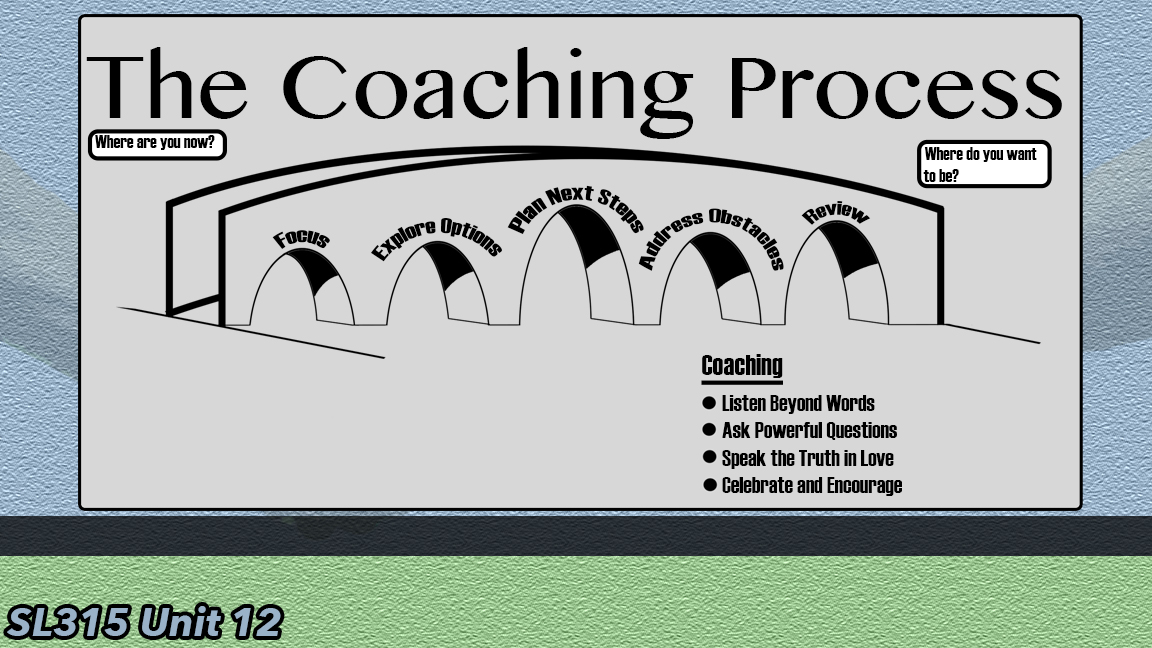 أين نحن الآن
أين نريد أن نكون؟
تخطيط الخطوات القادمة
التعامل مع
العوائق
استكشاف الخيارات
المراجعة
التركيز
التوجيه:
الإستماع إلى ما هو أبعد من الكلمات
طرح أسئلة قوية
قول الحق بمحبة
الإحتفال والتشجيع
SL315 Unit 12
Black
أحصل على هذا العرض التقديمي مجاناً
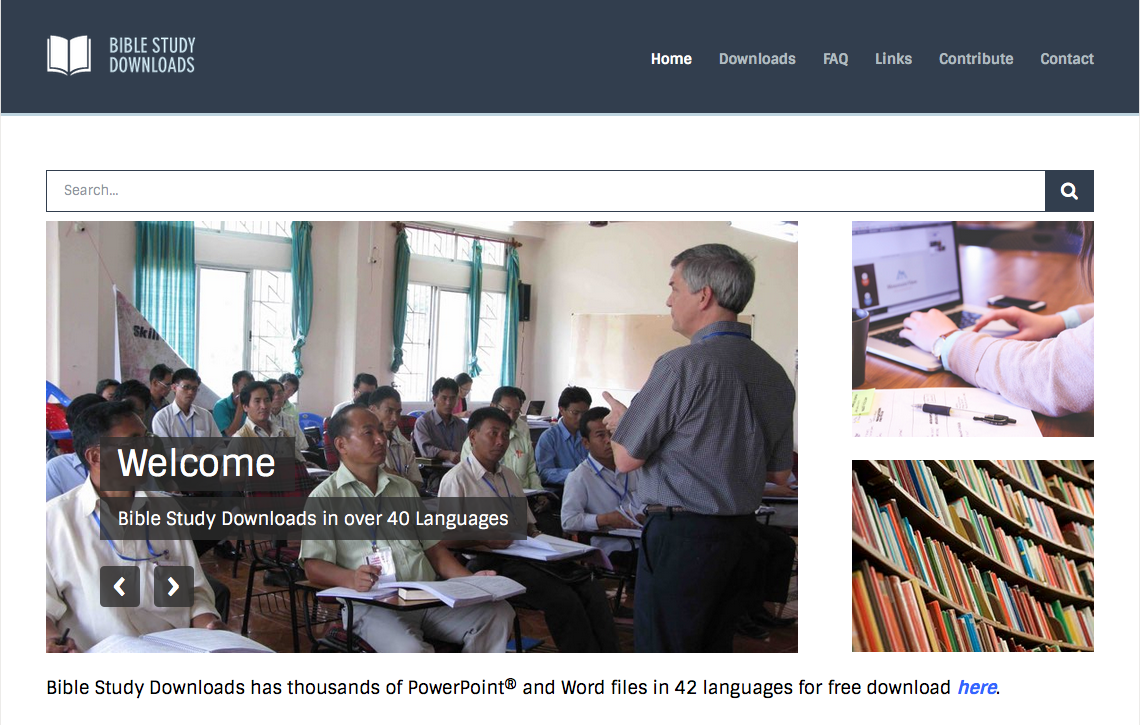 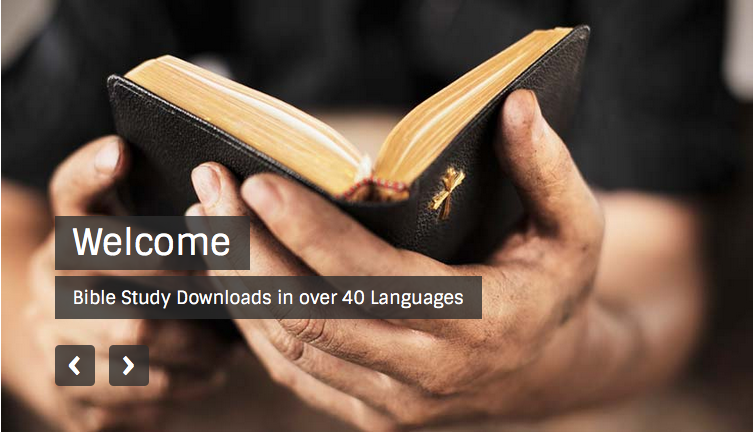 القيادة • BibleStudyDownloads.org
[Speaker Notes: Leadership]